ДИДАКТИЧЕСКАЯ ИГРА 
«ЧЕТВЕРТЫЙ ЛИШНИЙ»
Тема: ФРУКТЫ И ОВОЩИ
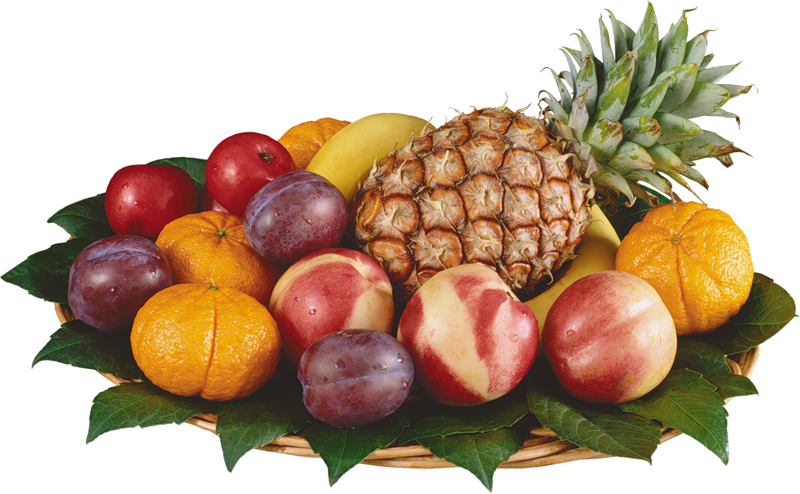 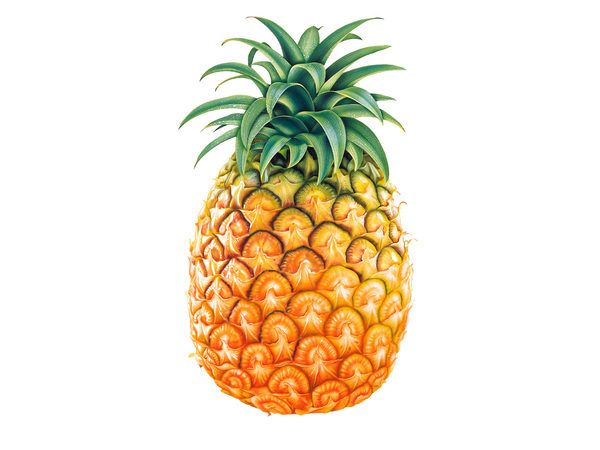 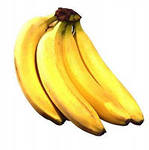 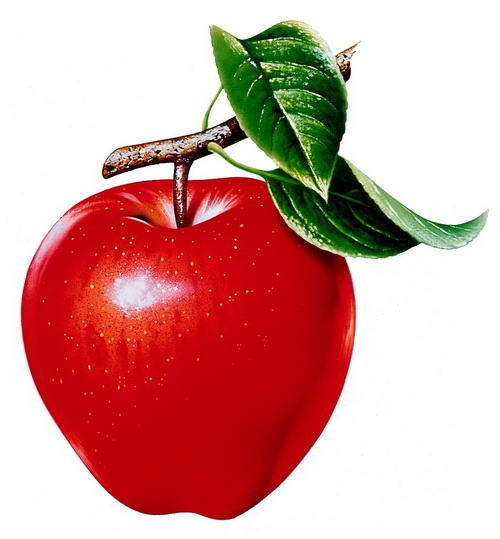 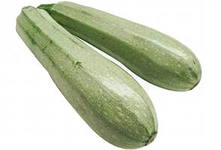 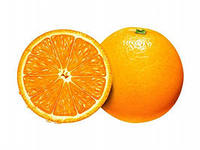 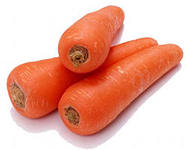 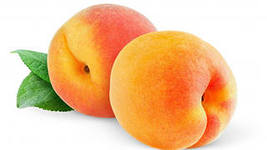 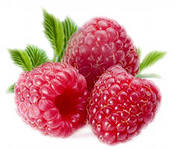 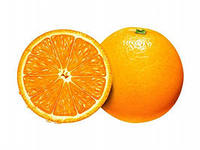 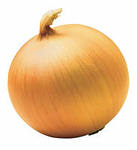 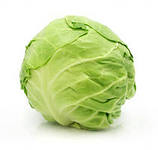 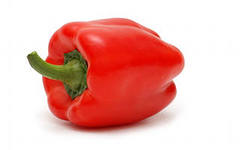 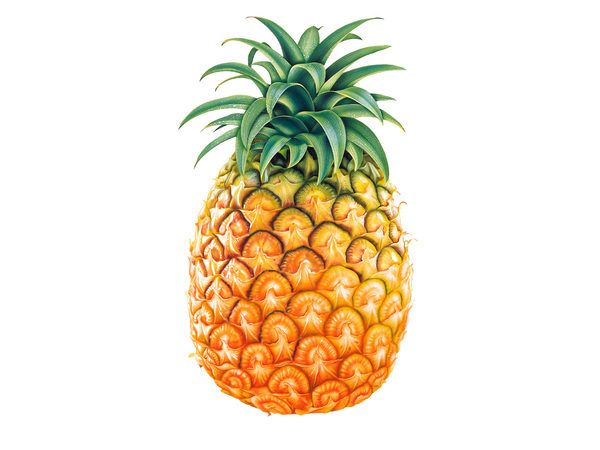 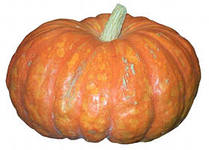 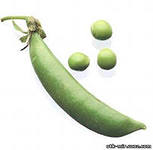 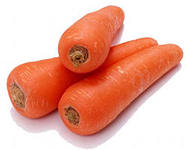